Year 6 Science Learning Journey
Living things and their habitats
Describe how living things are classified into broad groups according to common observable characteristics and based on similarities and differences, including microorganisms, plants and animals.
Give reasons for classifying plants and animals based on specific characteristics
Think back to your learning in Year 3, 4 and 5 – build on it and refer back to it.
Think about key vocabulary too.
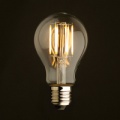 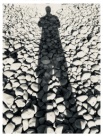 Light
Understand how light travels;
Explain how light travels and what reflection does to enable us to see;
Understand the connection between light sources, reflection and our eyes;
Understand why shadows have the same shape as the objects that cast them.
Evolution and inheritance
Recognise that living things have changed over time and
that fossils provide information about living things that inhabited the Earth millions of years ago;
Recognise that living things produce offspring of the same kind, but normally offspring are not identical to their parents.
Identify how animals and plants are adapted to suit their environment in different ways and that adaptation may lead to evolution.
Animals including humans
Identify and name the main parts of the human circulatory system, and describe the functions;
Recognise the impact of diet, exercise, drugs and lifestyle on the way bodies function.
Describe the ways in which nutrients and water are transported within animals, including humans.
Electricity
Understand the relationship between components and the number of cells;
Compare and give reasons for variations in how
components function;
Use recognised symbols when representing a simple circuit in a diagram.
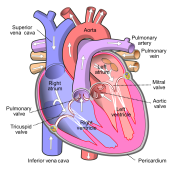 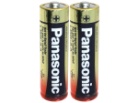 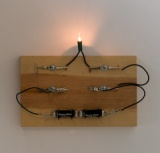